LINEAR  ALGEBRA
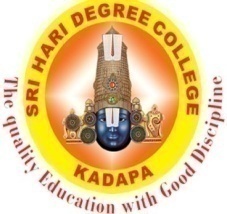 SRI HARI DEGREE COLLEGE
                     (Permanently Affiliated to Yogi Vemana University, Kadapa)
                      Recognized by UGC New-Delhi under Section 2(f) &12(8) 
                      An ISO 9001:2015Certified Institution
                     #45/290-10,BalajiNagar,Kadapa,A.P.,INDIA-516003
                      E-Mail:sriharidc047@gmail.com Web www.sriharidegreecollege.ac.in ©9440074132
                                                                                                                                                                                                                                                                 prepared
                                                                              by
                                                             DR.V.SUBBAREDDY (H.O.D)
                                                             Dept.of Mathematical Sciences
1
Eigen Values and Eigen vectors of a Matrix
Let
be a square matrix.
be a column vector.	Consider the vector equation AX = X …………….. (1)
Where  is a scalar. If ‘I’ demotes the unit matrix of order n,
then the above equation (1) can be written as AX = I X
Let
i.e  (A - I) X = 0  ………………. (2)
This matrix equation represents the following system of n homogeneous 
equations in ‘n’ unknowns.
2
Here the coefficient matrix of this system is A - I.	
We know that the necessary and sufficient condition for the system (3)    to 
possess a non – zero solution is that the coefficient matrix A - I is singular. 
i.e. |A - I| = 0
Now we have the following definitions:
	1)	Definitions:
3
which is an ordinary polynomial in  of degree n, is called the 
Characteristic polynomial’ of A.
(iii)	Now the equation |A -  I| = 0 is called the characteristic equation of A and the roots of this equation are called the characteristic roots or Eigen values or Latent rots or proper values of the matrix A.
(iv) Characteristic vector or Eigen vector of a matrix:-
	If  is an equation value of the matrix A, then |A - I| = 0 i.e the matrix A -  I 	is singular.Therefore there exists a non – zero vector X such that (A - I| = 0 or AX = X is said to be the Eigen vector or Characteristic vector of A corresponding to the Eigen value.
4
Properties of Eigen values of a matrix:-
i)	The Eigen values of a diagonal matrix are its diagonal elements.
Proof:
The characteristic equation of A is |A - I| = 0
On expanding, we have
  = a11,  a22, ….. ann
5
Let r  be the Eigen value of a matrix A and Xr be its corresponding 
Eigen vector. Then by the definition, we have AX­r = r Xr ……… (1)
Proof:-
Pre – Multiplying both sides of (1) by A-1 ; we obtain
6
Also the above result is true for r = 1, 2 …n
3. If  is an Eigen value of A, then m is an Eigen value of Am; where m is any positive integer:
Let  be the Eigen value of matrix A and X be its corresponding Eigen vector. Then by the definition, we have AX = X ………… (1)
Proof:
we have A(AX) = A (X)
7
i.e A2X = 2 X …………. (2)
2is the Eigen value of A2
Again  pre – multiplying equation (2) by A, we have
			A(A2X)	=	A (2 X)
			A3X	=	2 (AX)
                                = 	2 (X) 
                     i.e A3X	=	3X
               3 is the Eigen value of A3
So on proceeding in the same process, we can show that m is the Eigen
 Value of Am; where m is positive integer.
4. The sum of the Eigen values of a matrix A is equal to the trace of A.
We shall prove this property by considering a square matrix of order 3.
Proof:
8
 be its eigen value
Now the characteristic polynomial of A is
……(i)
If 1 , 2 ,3 are the eigen values of A, then
                    |A - I|= (-1)3(-1)( -2)( -3)…………………….(ii)
9
Equating the RHS of (i) and (ii) and comparing the coefficients of A2,we have
1 + 2 + 3 = a11 + a22 + a33
i.e The sum of the Eigen values of A = The sum of the element of the principal diagonal of A.
Hence the sum of Eigen values of a matrix A is equal to the trace of the matrix A.
5. The product of the Eigen values of a matrix is equal to its determinant.
Let 1, 2,…. n be the eigen values of a matrix A.
Then |A - I| = (-1)n ( - 1) ( - 2) …. ( - n) … (1)
Proof :
Taking  = 0 in (1); we have
|A| = (-1)n (0 - 1) (0 - 2)…. (0 - n)
= (-1)2n. 1. 2 ….n
10
i.e The determent of A = The product of the Eigen values of A.
Hence the product of the Eigen values of A is equal to its determinant.
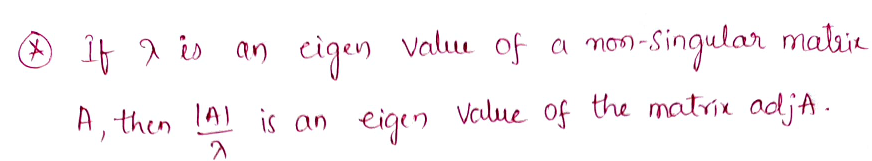 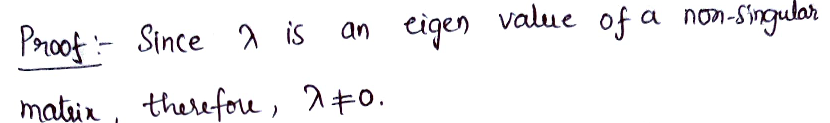 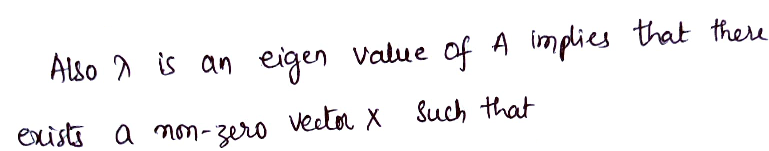 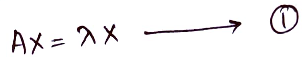 11
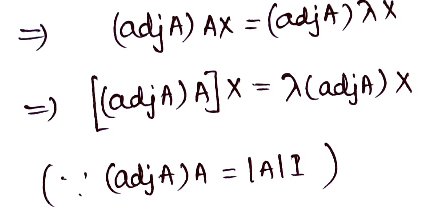 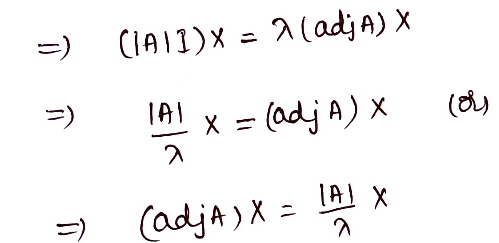 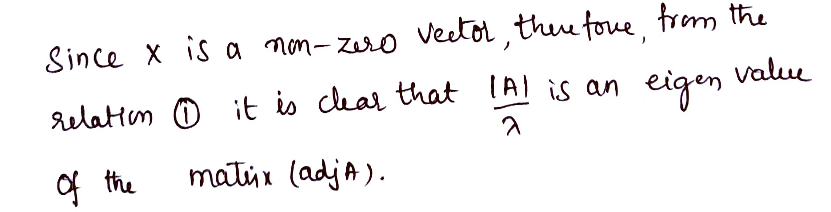 12
Solved Examples
1. Find the Eigen values and Eigen vectors of the matrix
Sol.:
The characteristic equation of A is  A - I = 0
Expanding by R1  we have  - 3 - 2 + 21 + 45 = 0
                                           i.e.  3 + 2 - 21 - 45 = 0
                                           i.e., ( + 3) (2 – 2 - 15) = 0
                                           i.e., ( + 3) ( + 3) ( - 5) = 0
                                           i.e.,  = -3, -3, 5
         Thus the Eigen values of  A are  = -3, -3, 5
13
For  = - 3 ; the system (i) can be written as
R2  R2 – 2R1 ; R3  R3 + R1  we have
14
Here the coefficient matrix of the system is of rank 1 i.e., r = 1. So that the given system has n – r = 3 – 1 = 2 linearly independent solutions.
i.e., There are two linearly independent Eigen vectors corresponding to the Eigen value  = -3  
To determine these; from the above system
The equation can be written as 
	x1 + 2x2 + 3x3 = 0 ……………  (1)
Taking x2 = 0 ; we have x1 + 3x3 = 0
Let us take x1 = -3 and x3 = 1
15
is the linearly independent Eigen vector of A corresponding to = -3
Taking x3 = 0; we have x1 + 2x2 = 0
Let us take x1 = -2 ; x2 = 1
is the another linearly independent Eigen vector of A corresponding to the same Eigen value  = -3
For  = 5 ; the system (i) can be written as
16
R2  7R2 + 2R1 ; R3  7R3 – R1 we have
R3  R3 – R2  we have
Here the coefficient matrix of the system is of rank 2. 
i.e., r = 2. So that the given system has n – r = 3 – 2 = 1 linearly independent solution.
i.e., There is only one linearly independent Eigen vector corresponding to the Eigen value  = 5.
17
To determine this; from the above system, the equations can be written as 
	-7x1 + 2x2 – 3x3 = 0 …….(2)
	  x2 + 2x3 = 0  …….(3)
From (3); x2 = -2x3 
Let us take x2 = -2 and x3 = 1
From (2); - 7x1 = -2x2 + 3x3 = 4 + 3 = 7
	i.e., x1 = -1
is the linearly independent Eigen vector corresponding to  = 5.
18
2. Find the Eigen values and the Eigen vectors of the matrix
Sol.:
19
  The Eigen values of A are = 0, 3, 15.
20
For  = 0 ; from equation (i) the system can be written as
R2  4R2 + 3R1 ; R3  4R3 – R1 , we have
R3  R3 + R2 ; we have
21
Here the coefficient matrix of system is of rank 2 
	i.e., r = 2. So that the system has n - r = 3 – 2 = 1 linearly independent solution.
	i.e., There is only one linearly independent Eigen vector corresponding to  = 0
To determine this; from the above system,
	the equations can be written as
8x1 – 6x2 + 2x3 = 0 	…………..…	(1)
10x2 – 10x3 = 0 	…………..…	(2)
From (2) ; 10x2 = 10x3  x2 =  x3
Let us take x2 = 1 and x3 =1
	From (1) ; 8x1 = 6x2 – 2x3 = 6 – 2 = 4
			i.e., x1 = ½
22
For  = 3; the system (i) can be written as
R2  5R2 + 6R ; R3  5R3 – 2R1 ; we have
R2  2R3 – R2 ;  we have
23
Here the coefficient matrix of system is of rank 2 
	i.e., r = 2. So that the system has n - r = 3 – 2 = 1 linearly independent solution.
	i.e., There is only one linearly independent Eigen vector corresponding to  = 3
To determine this ; from the above system,
	the equations can be written as 
			5x1 – 6x2 + 2x3 = 0	…………..… (3)
			-16x2 – 8x3 = 0		…………..… (4)
	From (4); -16x2 = 8x3
24
Let us take x2 = 1; x3 = – 2
	From (3); 5x1 = 6x2 – 2x3 = 6 + 4 = 10 
			i.e. x1 = 2
is the linearly independent Eigen vector corresponding to  = -3.
For  = 15 ; the system (i)  can be written as
R2  7R2 – 6R1 ; R3  7R3 + 2R1 , we have
25
R3  R3 – 2R2  ,we have
Here the coefficient matrix of system is of rank 2 
	i.e., r = 2. So that the system has n - r = 3 – 2 = 1 linearly independent solution.
	i.e., There is only one linearly independent Eigen vector corresponding to  = 15
To determine this; from the above system, the equation can be written as 
			- 7x1 – 6x2 + 2x3 = 0  …………..… (5)
			- 20x2 – 40x3 = 0 	   …………..… (6)
	From (6); - 20x2 = 40x3
26
Let us take x2 = -2 and x3 = 1
	From (5) – 7x1 = 6x2 – 2x3 = -12 – 2 = -14
			i.e. x1 = 2
is the only linearly independent Eigen vector corresponding to  = 15.
3. Find the Eigen values and the Eigen vectors of a matrix
Sol.:
The characteristic equation of A is |A - I| = 0
27
Expanding by R1, we have
= - 2 satisfy the equation. So  + 2 is one factor
By synthetic division; we have
28
( +2) ( - 3) ( - 6) = 0
			  = - 2, 3, 6
Thus the Eigen values of A are  = - 2, 3, 6
Now the Eigen vectors X corresponding to the Eigen value  are obtained by solving the system of equations (A -  I) X = 0.
For  = - 2; from (i), we have
29
R2  3R2– R1; R3  R3 – R1;we have
Here the rank of the coefficient matrix of the system is r =  2. So that the system has n – r = 3 – 2 = 1 linearly independent solution. i.e There is only one linearly independent Eigen vector corresponding to the Eigen value  = - 2.
To determine this; from the above system, the equations can be written as
3x1 + x2 + 3x3 = 0	……………. (1)
			20x2 = 0 		……………. (2)
	from (2) ; x2 = 0
	from (1) ;3x1 + 3x3 = 0
30
is the only linearly independent Eigen vector
corresponding to = -2.
For  = 3 ; from (i), we have
R2  2R2 + R1 ; R3  2R3 + 3R1 , we have
R3  R3 – R2  , we have
31
Here the rank of the coefficient matrix of the system is r = 2. So that the given 
system has n– r = 3 – 2 = 1  linearly independent solution.
i.e., There is only one linearly independent Eigen vector corresponding to the
Eigen value  = 3. To determine this; from the above system the equations can be written as
- 2x1 + x2 + 3x3 = 0 ………(3)
   			5x2 + 5x3 = 0 ……..(4)
	from (4); 5x1 = - 5x3
32
is the linearly independent Eigen vector corresponding to l = 3.
For l = 6; from equation (1), we have
33
Here the coefficient matrix of the system is of rank r = 2.  So that the system has n-r = 3-2=1 linearly independent solution.
i.e. There is only are linearly independent Eigen vector corresponding to l = 6.
To determine this; from the above system the equations can be written as
34
is the only linearly independent Eigen vector corresponding to l = 6.
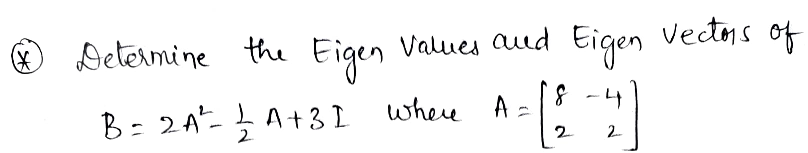 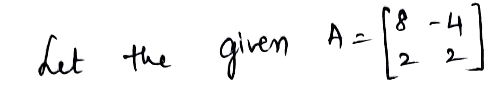 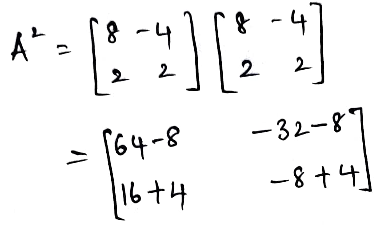 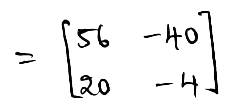 35
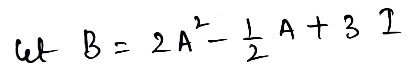 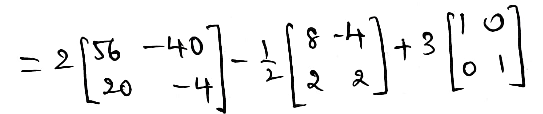 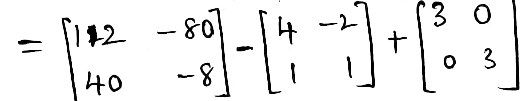 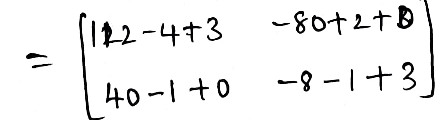 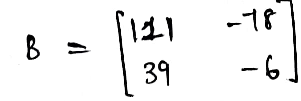 36
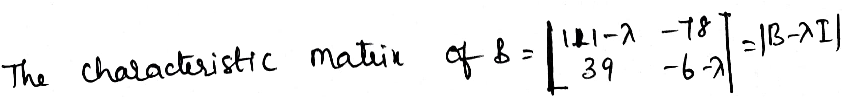 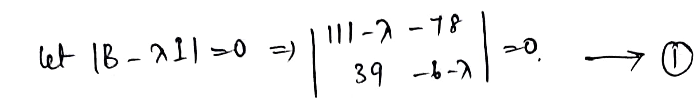 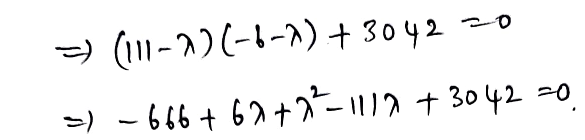 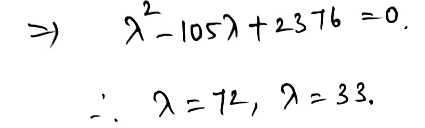 37
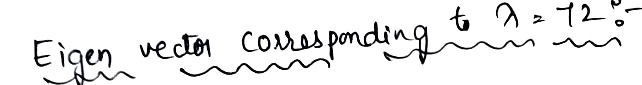 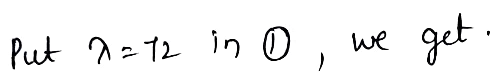 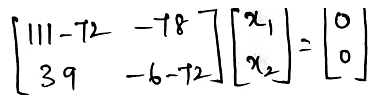 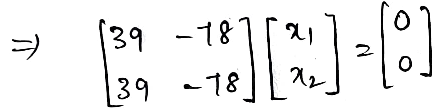 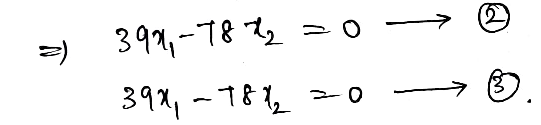 38
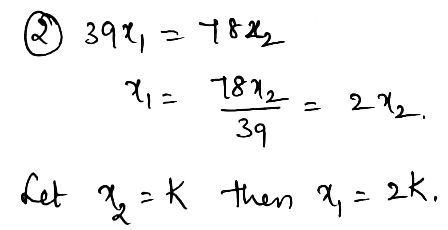 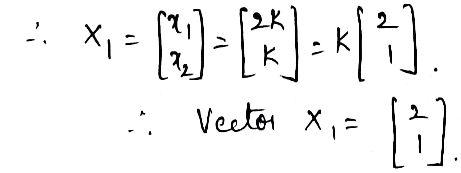 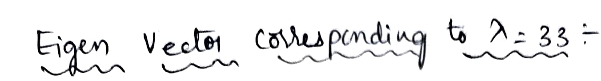 39
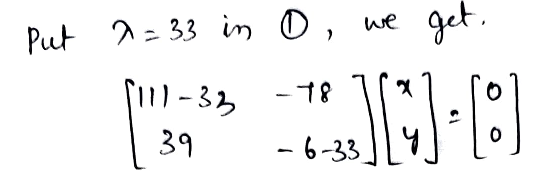 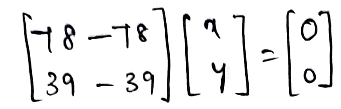 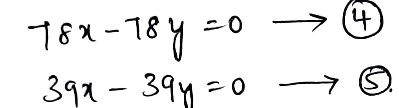 40
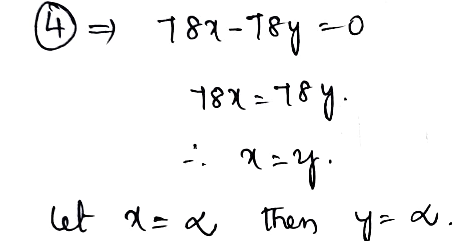 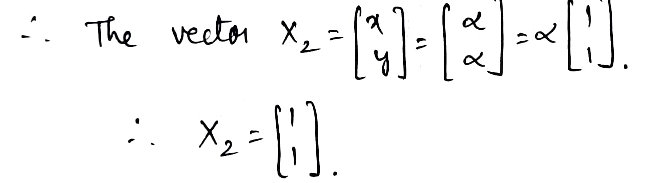 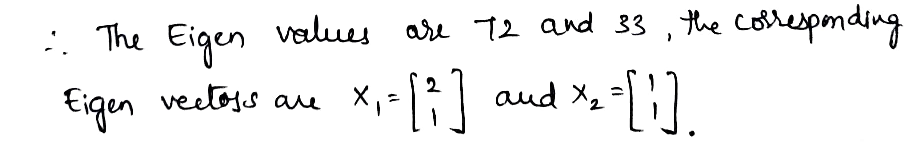 41
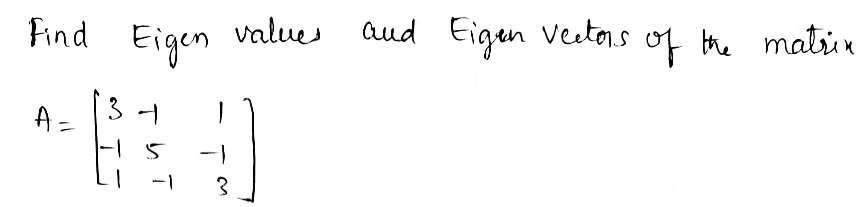 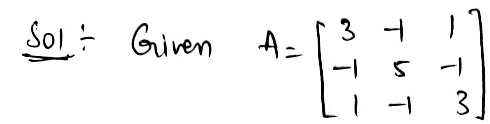 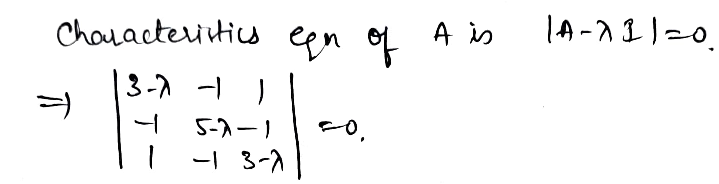 42
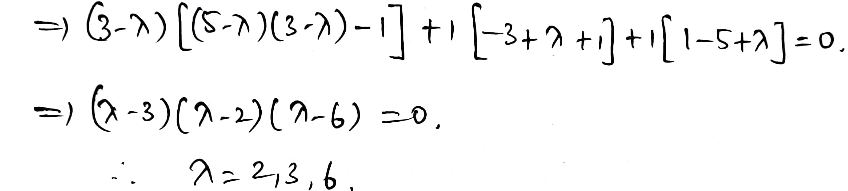 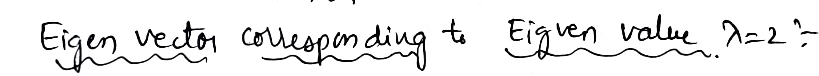 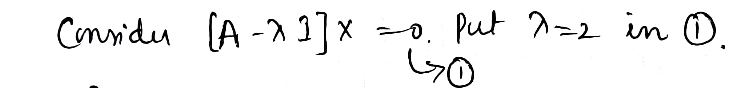 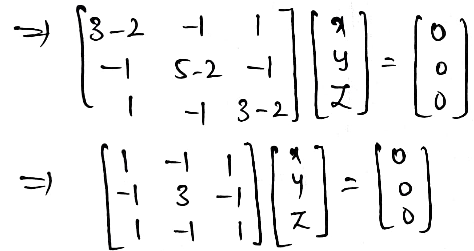 43
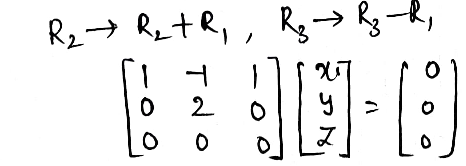 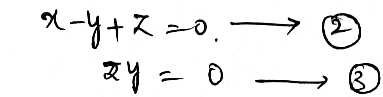 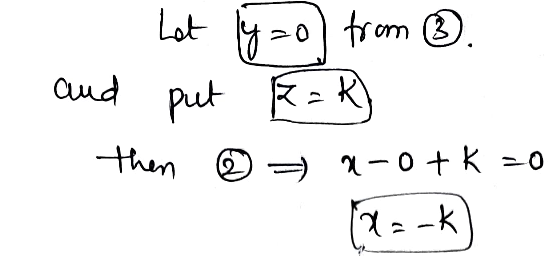 44
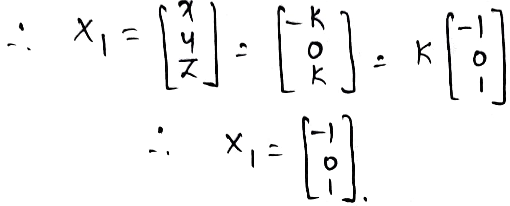 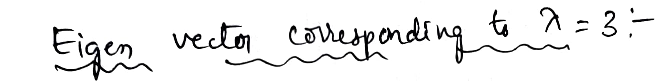 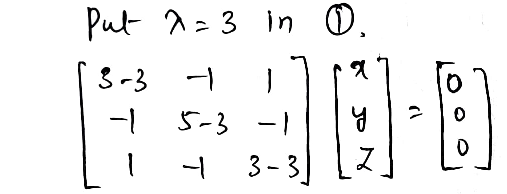 45
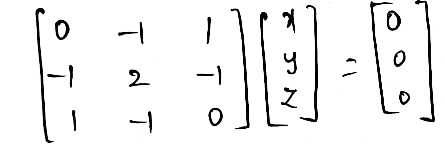 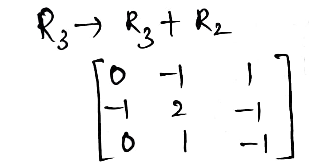 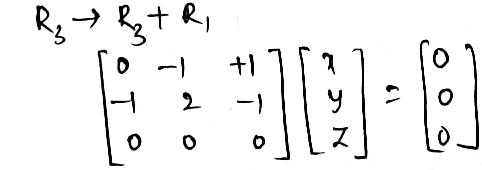 46
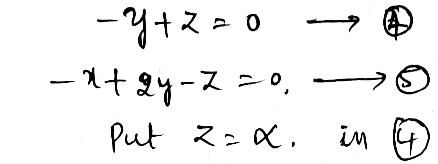 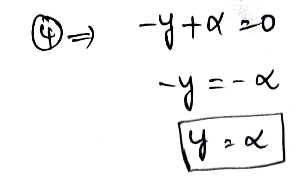 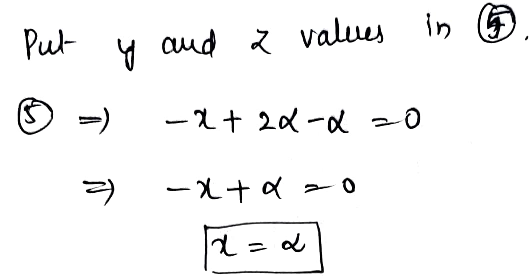 47
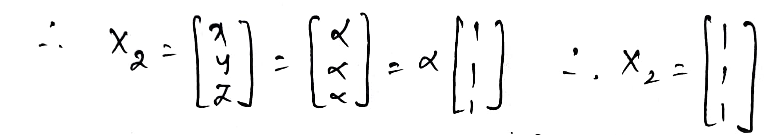 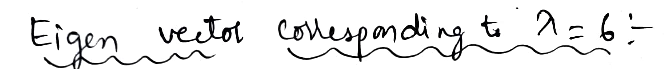 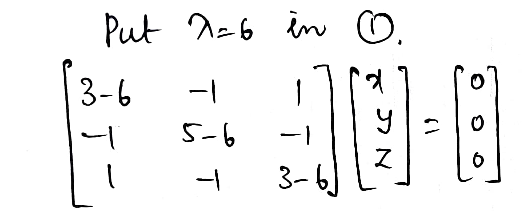 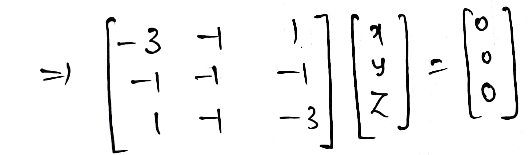 48
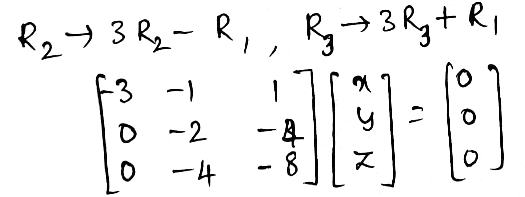 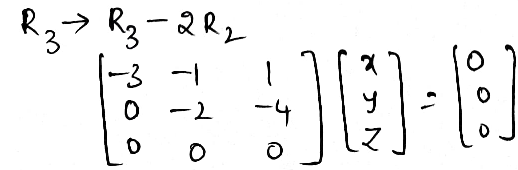 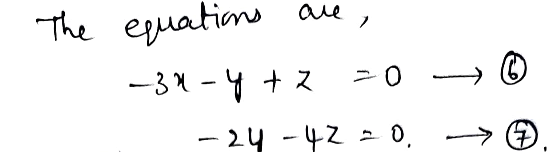 49
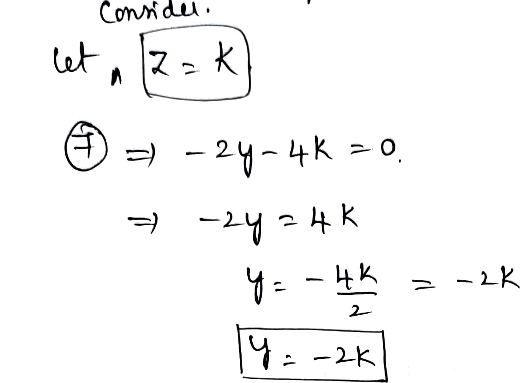 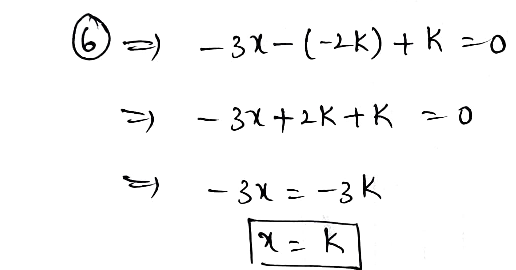 50
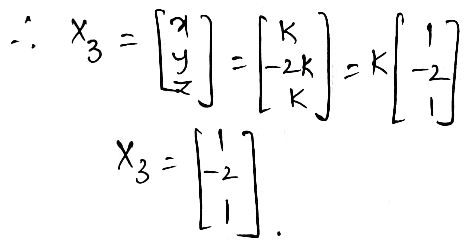 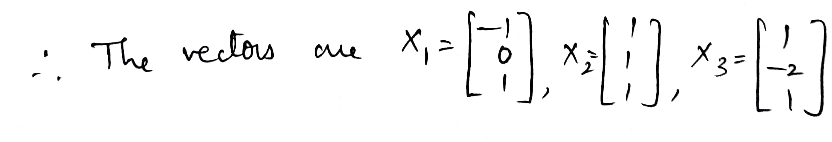 51
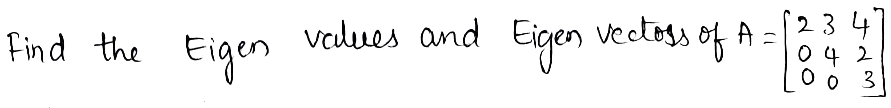 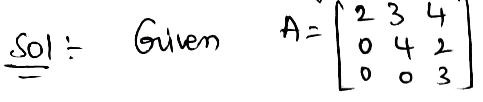 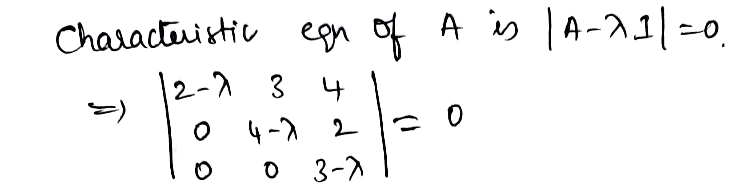 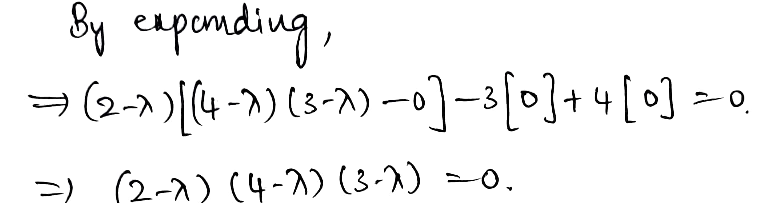 52
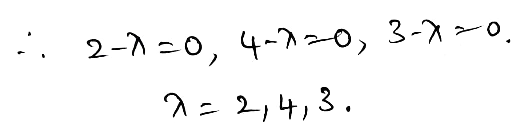 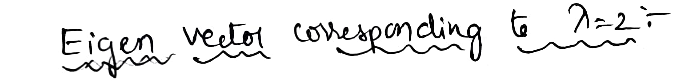 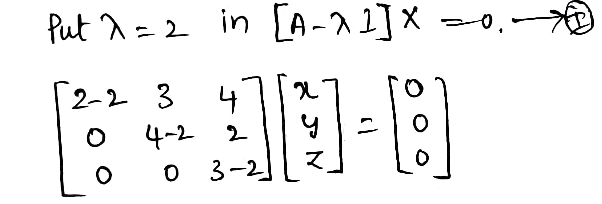 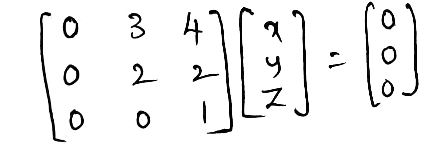 53
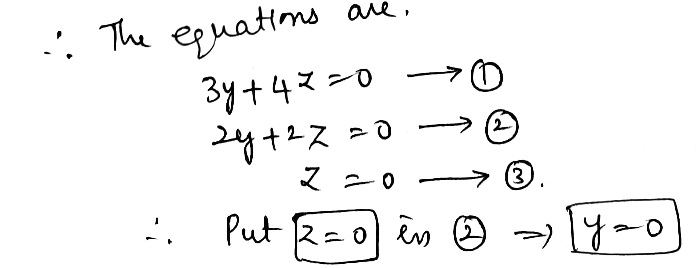 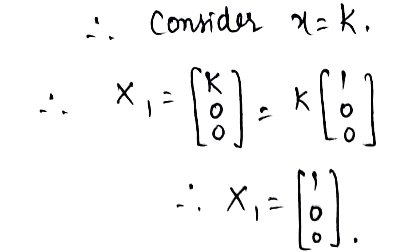 54
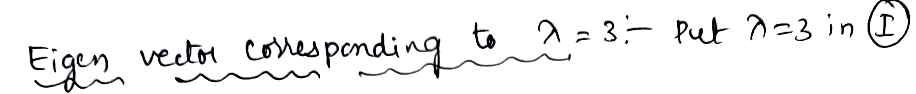 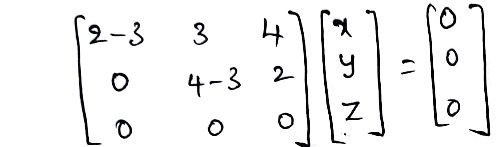 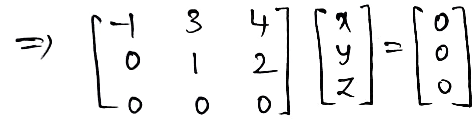 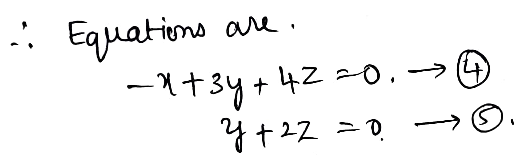 55
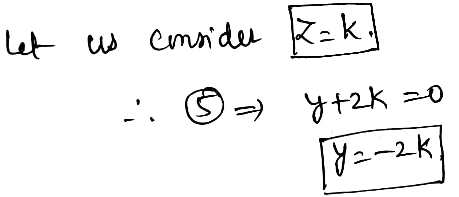 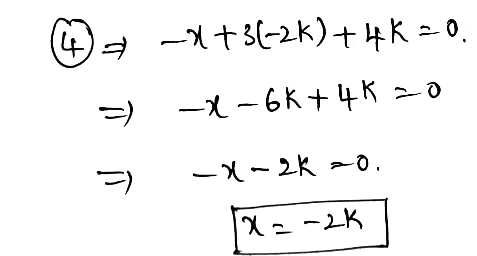 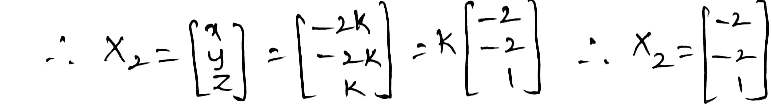 56
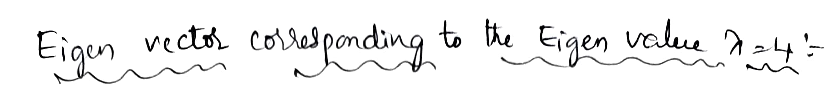 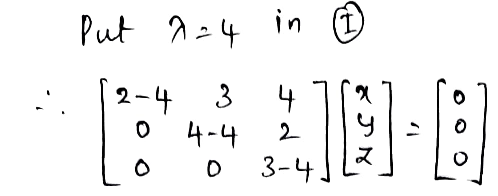 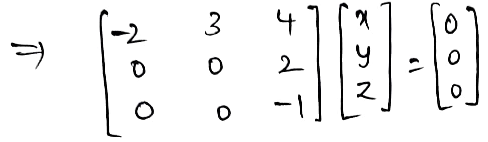 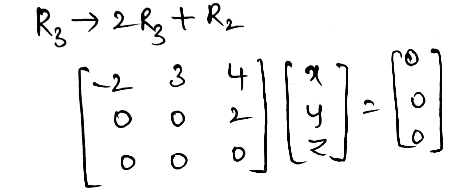 57
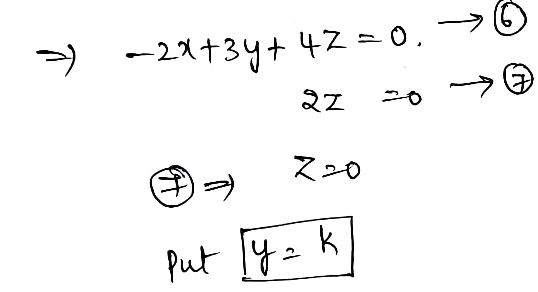 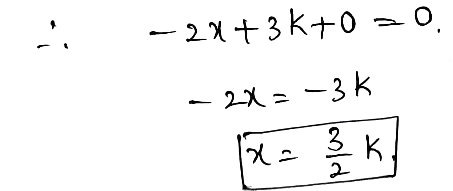 58
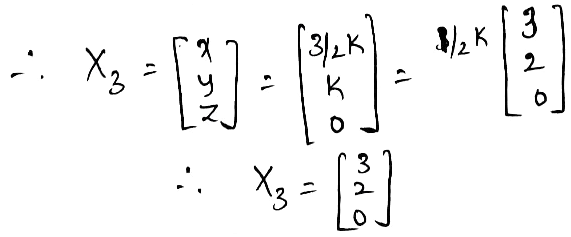 59
CALYEY – HAMILTON THEOREM
Matrix Polynomial:
	An expression of the F() = A0+A1 + A22 + …. + Amm , Am  0, where A0, A1, A2, ….Am 
are square matrices of same order over a field F, is called a “matric polynomial” of degree m. 
The symbol  is called indeterminate. 
The matrices themselves are matric polynomial of zero degree.
Note:	1) Two matric polynomials equal if and only if the coefficients of     like powers of  are the same.
	2) The degree of the product of two matri polynomials is less than or equal to the sum of their degree.
Cayley – Hamilton theorem: 
Every square matrix satisfies its own characteristic equation 
i.e., If for a square matrix A of order n, 
A - I = (-1)n [n + a1n-1 + a2n-2+ …..+ an], then the matrix equation 
xn + a1xn-1 + a2xn-2+….+anI=0 is satisfied by X = A i.e.,
An + a1An-1 + a2An-2 + ….. + anI = 0
60
Pre-multiplying equation (i) by A-1 on both sides; we have
A-1 [An + a1An-1 + a2An-2 + …………+ anI] = 0
An-1 + a1An-2 + a1An-3 + …….. + an-1I + anA-1 = 0
anA-1 = - [An-1 + a1An-2 + ……. + an-1I]
If m be a positive integer such that m  n, then multiplying the equation (i) by Am-n  we get 
	Am + a1Am-1 + ……….. + an Am-n = 0.
Which shows that any positive integral power Am(m  n) of A is linearly expressible in terms it’s lower order.
61
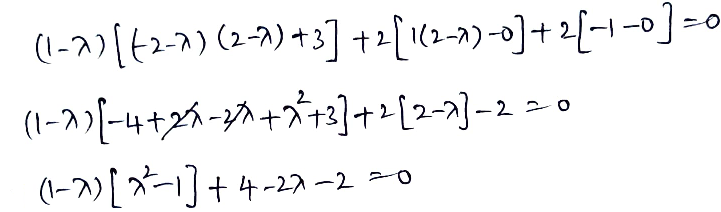 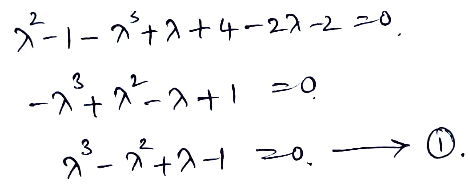 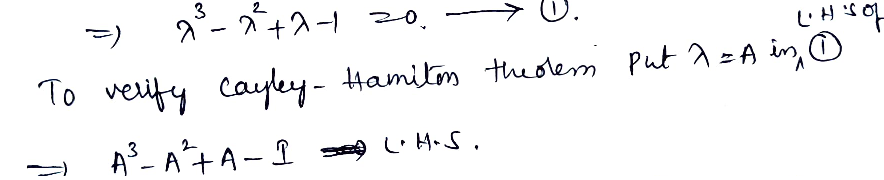 62
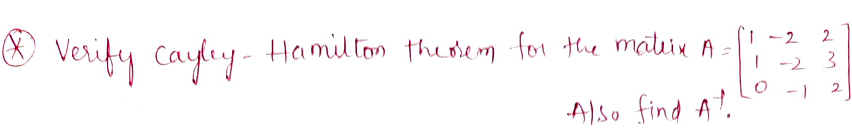 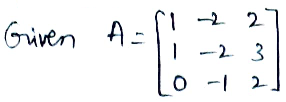 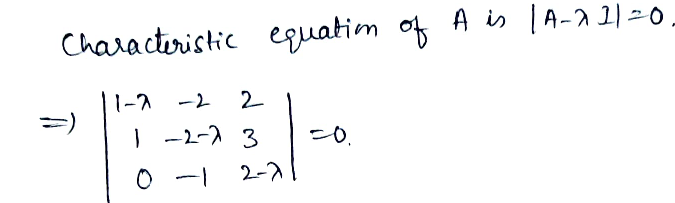 63
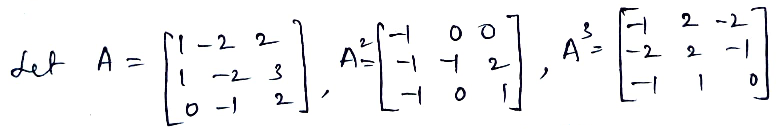 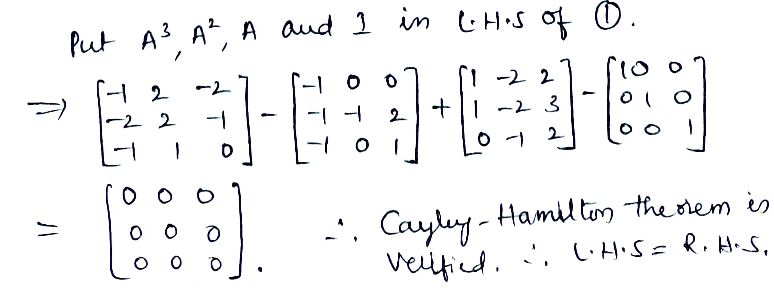 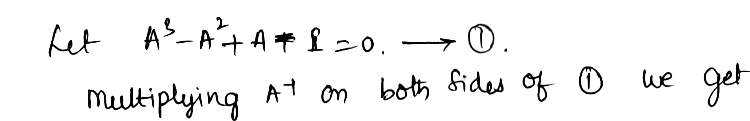 64
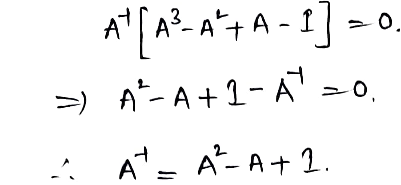 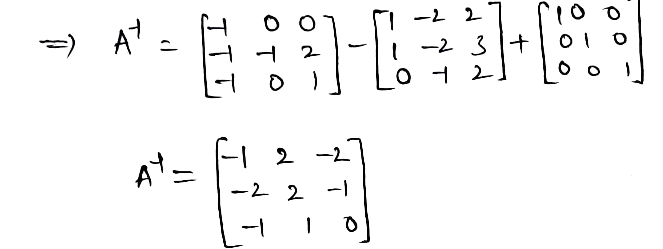 65
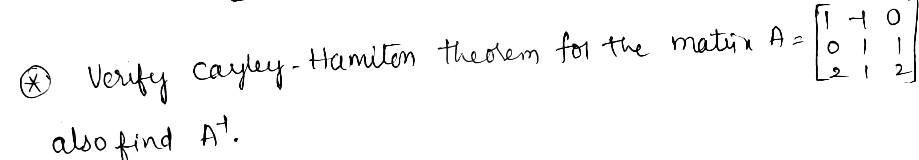 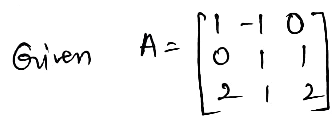 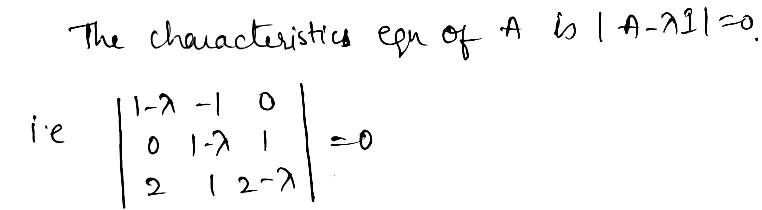 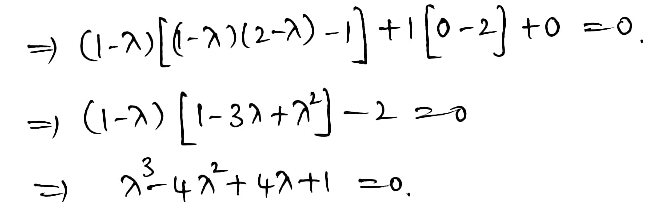 66
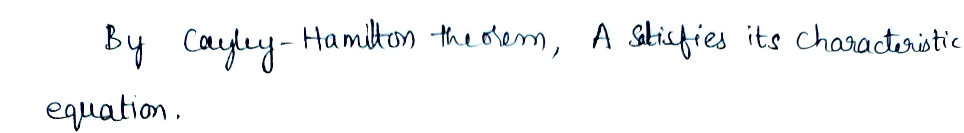 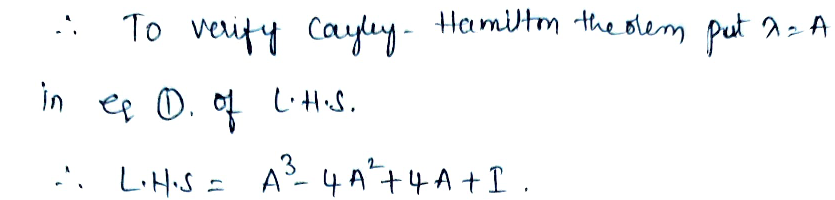 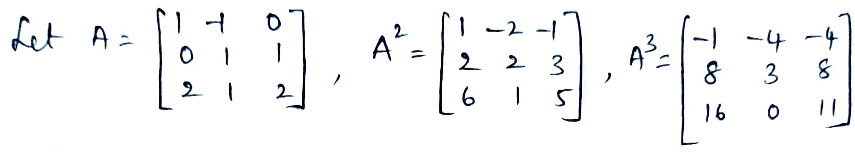 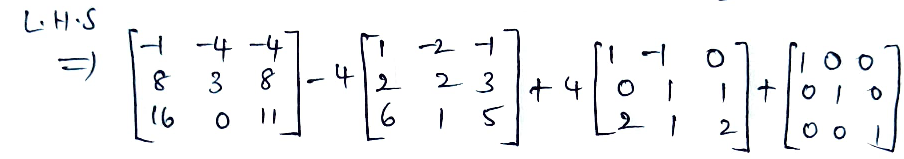 67
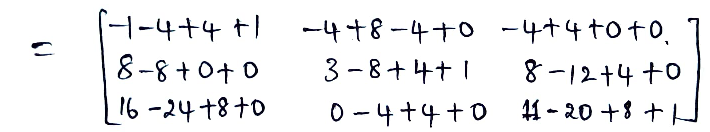 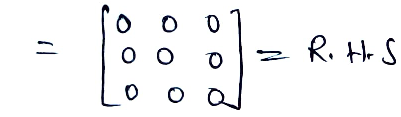 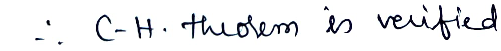 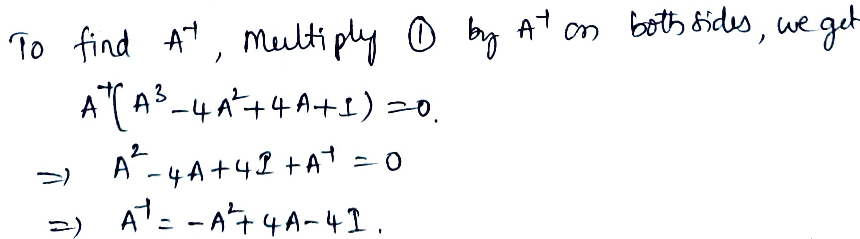 68
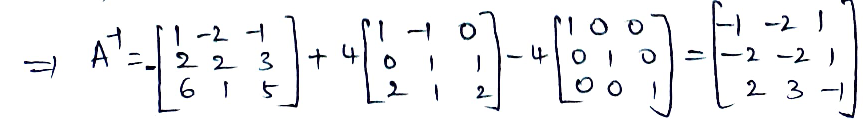 prepared                                                                              by                                                             DR.V.SUBBAREDDY (H.O.D)                                                             Dept.of Mathematical Sciences
69